de gebeurtenissen rond de opstanding
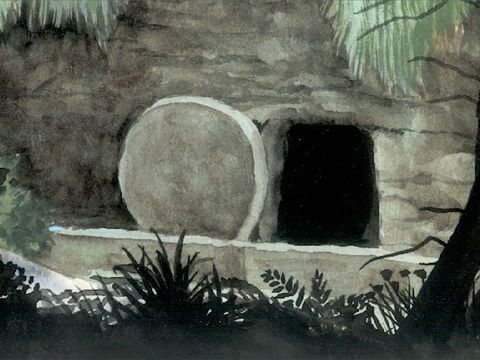 19 mei 2019
Hendrik Ido Ambacht
Mattheüs 28
Mattheus 28
1 En laat van de sabbatten, in het beginnen te lichten tot in één van de sabbatten, kwam Maria, de Magdaleense, en de andere Maria, om het graf te aanschouwen.
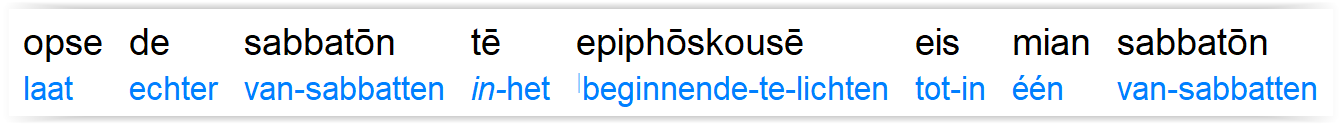 Mattheus 28
2 En neem waar: er kwam een grote aardbeving, want een boodschapper van de Heer daalde af vanuit de hemel, en hij komt nader, en hij wentelt de steen van de deur af, en hij ging er bovenop zitten.
Mattheus 28
3 En zijn aanblik was als een bliksemflits, en zijn kledingstuk wit als sneeuw.
Daniël 7
9 Ik keek toe totdat er tronen werden geplaatst, en de Oude van dagen Zich neerzette.
Zijn gewaad was wit als de sneeuw en het haar van Zijn hoofd als zuivere wol.
Zijn troon bestond uit vuurvlammen en de wielen ervan waren laaiend vuur.
Mattheus 28
4 En de bewakers beven, vanwege de vrees voor hem, en zij werden als doden.
De bewakers (wachtpost) stonden daar op initiatief van de Joden (27:63-66)
Zij vertegenwoordigden het Joodse volk
Beeld van het Joodse volk  terzijde gesteld, dood (o.a. Ezechiël 37)
Mattheus 28
5 En de boodschapper antwoordde, en hij zei tegen de vrouwen: Júllie hoeven niet bevreesd te zijn, want ik weet, dat jullie Jezus zoeken, die gekruisigd is.
6 Hij is hier niet, want Hij werd opgewekt, zoals Hij zei. Kom hier, neem waar de plaats waar de Heer lag.
Mattheus 28
7 En ga snel, zeg tegen zijn leerlingen, dat Hij van de doden werd opgewekt. En, neem waar: Hij gaat jullie voor naar Galilea, daar zullen jullie Hem zien. Neem waar: ik zei het tegen jullie.
Galilea der heidenen (Matth.3:15)
Mattheus 28
8 En zij gaan snel weg van het graf, met vrees, en met grote vreugde, en zij liepen, om het aan zijn leerlingen te berichten.
9 En toen zij gingen om het aan zijn leerlingen te berichten, en neem waar: Jezus komt hen tegemoet, en Hij zegt: Verheug je! En zij komen naar Hem toe, en zij vatten zijn voeten, en zij aanbidden Hem.
Mattheus 28
10 Dán zegt Jezus tegen hen: Vrees niet! Ga heen, en bericht aan mijn broeders, dat zij heen moeten gaan, naar Galilea, en daar zullen zij Mij zien.
Mattheus 28
11 En wanneer zij gaan, neem waar: enigen van de wachtpost komen in de stad, en zij berichten al het gebeurde aan de oversten van de priesters.
12 En zij verzamelen zich met de oudsten, en zij beraadslagen, en zij nemen een aanzienlijke hoeveelheid zilverstukken, en zij geven die aan de soldaten,
13 en zij zeggen: Zeg: zijn leerlingen zijn 's nachts gekomen, en zij hebben Hem gestolen, terwijl wij ter ruste lagen.
14 En in het geval dat dit de gouverneur ter ore komt, dan zullen wij hem overreden, en wij zullen júllie onbezorgd maken.
15 En zij nemen de zilverstukken in ontvangst, en zij doen, zoals zij onderwezen werden.
En dit woord wordt bij de Joden ruchtbaar gemaakt, tot op de dag van vandaag.
Marcus 16
Marcus 16
1 En de sabbat verstrijkt, en Maria de Magdaleense, en Maria de moeder van Jakobus, en Salome, kopen specerijen, om Hem te gaan insmeren.
Andere vertalingen: zalven
Hebreeuws: Masshiach (=Messias)
Maria die eerder Zijn voeten gezalfd had..?  
Johannes 11
2 Maria nu was het die de Heere gezalfd heeft met zalfolie (Grieks: ‘muro’= mirre) 
en Zijn voeten afgedroogd heeft met haar haren; 
haar broer Lazarus was ziek.
Marcus 16
2 En heel erg vroeg in de morgen, op één van de sabbatten, komen zij, wanneer de zon opgaat, bij het graf, 
3 en zij zeiden tot elkaar: Wie zal voor ons de steen afwentelen van de deur van het graf?
4 En zij kijken omhoog, en zij aanschouwen, dat de steen afgewenteld is; want hij was enorm groot.
Marcus 16
5 En zij komen het graf binnen, en zij namen een jongeling waar, die aan de rechterkant zit, omhuld met een wit gewaad, en zij waren van streek.
Jongeling = nieuwe generatie (nieuw leven), jong, krachtig
Zoals ‘de jongeling van Naïn (Lukas 7)
Ook: David, Salomo, Absolom, enz.
Marcus 16
5 En zij komen het graf binnen, en zij namen een jongeling waar, die aan de rechterkant zit, omhuld met een wit gewaad, en zij waren van streek.
“Zit aan Mijn rechterhand….” (Ps.110:1, Hand.2:34, Hebr.1:13)
Marcus 16
6 En hij zegt tegen hen: Wees niet van streek! Jullie zoeken Jezus de Nazarener, die gekruisigd is.
Hij werd opgewekt, Hij is hier niet.
Neem waar: dit is de plaats, waar zij Hem plaatsen.
7 Maar ga heen, zeg tegen zijn leerlingen, en tegen Petrus, dat Hij jullie voorgaat naar Galilea; daar zullen jullie Hem zien, zoals Hij tegen jullie zei.
8 En zij gaan naar buiten, en zij vluchtten van het graf weg, want siddering en ontzetting hadden hen bevangen.
En zij zeiden tegen niemand iets, want zij vreesden.
Lukas 24
Lukas 24
1 maar op één van de sabbatten, nog diep in de ochtendschemering, kwamen zij, en zekere andere vrouwen met hen, bij de graftombe, en zij brengen de specerijen die zij gereedmaken.
2 En zij vonden de steen van het graf afgewenteld.
3 En toen zij binnenkwamen, vonden zij het lichaam van de Heer Jezus niet.
Lukas 24
4 En het gebeurde, toen zij daarmee geen raad wisten, en, neem waar: twee mannen, in bliksemflitsende kleding, staan bij hen.
Handelingen 1
9 En terwijl Hij dit zegt, terwijl zij kijken, werd Hij omhoog geheven, en een wolk vatte Hem op, weg van hun ogen.
10 En zij kijken aandachtig naar de hemel, terwijl Hij gaat, en, neem waar: twee mannen in witte kleren stonden bij hen,
11 die ook zeggen: Mannen, Galileeërs, waarom staan jullie daar, en kijken jullie op naar de hemel? Deze Jezus, die van jullie opgenomen wordt in de hemel, zal op dezelfde wijze komen, zoals jullie Hem gade slaan, dat Hij naar de hemel gaat.
Lukas 24
5 En zij worden zeer bevreesd, en zij neigen het gezicht ter aarde.
En de mannen zeiden tot hen: Waarom zoeken jullie de levende bij de doden?
6 Hij is hier niet, maar Hij werd opgewekt.
Herinner je, hoe Hij, toen Hij nog in Galilea was, tot jullie spreekt,
7 en zegt: De Zoon van de mens moet overgeleverd worden in de handen van zondige mensen, en gekruisigd worden, en op de derde dag opstaan.
8 En zij herinneren zich zijn uitspraken.
Lukas 24
9 En zij keren terug van het graf en zij berichten al deze dingen aan de elf, en aan al de overigen.
10 En het waren Maria, de Magdaleense, en Johanna, en Maria, die van Jakobus, en de overige vrouwen, die samen met hen waren, die deze dingen zeiden tot de afgevaardigden.
11 En deze uitspraken kwamen hen voor als onzin, en zij geloofden hen niet.
12 Maar Petrus staat op, en hij liep naar het graf.
En wanneer hij zich bukt om te kijken, ziet hij alleen de linnen windsels.
En hij ging weg, naar zijn huis, en hij verwondert zich over wat er gebeurd is.
Johannes 21
Johannes 20
1 En op één van de sabbatten komt Maria, de Magdaleense, vroeg in de morgen, terwijl het nog donker is, naar het graf, en zij bekijkt dat de steen van de deur van het graf weggenomen is.
2 Zij rent, dan, en zij komt bij Simon Petrus, en bij de andere leerling, van wie Jezus veel hield, en zij zegt tegen hen: Zij nemen de Heer weg uit het graf, en wij weten niet, waar zij Hem plaatsen.
Johannes 20
3 Petrus, dan, ging naar buiten, en de andere leerling, en zij gingen naar het graf.
4 En de twee renden tezamen, en de andere leerling loopt vooruit, sneller dan Petrus, en hij kwam het eerst bij het graf.
5 En hij bukt om te kijken, en hij kijkt naar de linnen windsels, die daar liggen.
Niettemin, hij ging niet naar binnen.
Johannes 20
6 Simon Petrus, dan, die hem volgt, komt ook, en hij kwam het graf binnen, en hij aanschouwt de linnen windsels, die daar liggen,
7 en de zweetdoek, die op zijn hoofd was, ligt niet bij de linnen windsels, maar er los van, opgerold, op een andere plaats.
De linnen doeken zijn een beeld van opstanding en hogepriesterschap
Maar ook: hoofd(doek) en lichaam(sdoeken) zijn op een andere plaats
Johannes 20
8 Op dat moment, dan, kwam ook de andere leerling binnen, die het eerst aan het graf kwam, en hij nam waar, en hij gelooft,
9 want zij kenden tot nu toe de Schrift nog niet, dat Hij uit de doden moet opstaan.
10 De leerlingen, dan, gingen weer weg, naar hun huis.
Johannes 20
11 En Maria stond buiten bij het grafgewelf, en zij huilde. Als zij, dan, huilde, bukt zij om in het grafgewelf te kijken,
12 en zij aanschouwt twee boodschappers in witte kleren, die daar zitten, 
één aan het hoofdeinde, en één aan het voeteneinde, waar het lichaam van Jezus gelegen had.
Lukas 24
4 En het gebeurde, toen zij daarmee geen raad wisten, en, neem waar: twee mannen, in bliksemflitsende kleding, staan bij hen.
Johannes 20
11 En Maria stond buiten bij het grafgewelf, en zij huilde. Als zij, dan, huilde, bukt zij om in het grafgewelf te kijken,
12 en zij aanschouwt twee boodschappers in witte kleren, die daar zitten, 
één aan het hoofdeinde, en één aan het voeteneinde, waar het lichaam van Jezus gelegen had.
Hoofd en lichaam  het lichaam van Christus
U doet hem heersen over de werken van Uw handen, U hebt alles onder zijn voeten gelegd (Ps.8:7)
Johannes 20
13 En zij zeggen tegen haar: Vrouw, waarom huil jij? En zij zegt tegen hen: Omdat zij mijn Heer wegnemen, en ik niet weet, waar zij Hem plaatsen.
14 Zij zegt dit, en zij keerde zich om, naar achteren, en zij aanschouwt Jezus, die daar staat, en zij wist niet dat het Jezus is.
15 Jezus zegt tegen haar: 'Vrouw, waarom huil jij? Wie zoek jij?' Zíj meent, dat Hij de tuinman is, en zij zegt tegen Hem: Heer, indien jíj Hem wegdraagt, zeg dan tegen mij, waar jij Hem plaatst, en ik zal Hem wegnemen.
Jesaja 51
3 Want YAHWEH zal Sion troosten, Hij zal al haar puinhopen troosten.
Hij zal haar woestijn maken als Eden, haar wildernis als de hof van YAHWEH.
Vreugde en blijdschap zal daarin gevonden worden, dankzegging en luid psalmgezang.
Jesaja 61
11 Want zoals de aarde haar gewas voortbrengt, en zoals een tuin het daarin gezaaide doet opkomen,
zo zal de Heere YAHWEH gerechtigheid doen opkomen en lof voor alle volken.
Johannes 20
16 Jezus zegt tegen haar: Maria! En zij keert zich om, en zij zegt tegen Hem, in het Hebreeuws: Rabboeni, dat wil zeggen: Leraar!
17 Jezus zegt tegen haar: Raak Mij niet aan, want Ik ben nog niet omhoog gegaan, naar mijn Vader.
Maar ga naar mijn broeders, en zeg tegen hen: Neem waar: Ik ga omhoog, naar mijn Vader, en jullie Vader, en mijn God, en jullie God.
18 Maria de Magdaleense gaat, en zij bericht aan de leerlingen: Ik heb de Heer gezien, en dat Hij dit tegen haar zei.
Een overzicht van de gebeurtenissen (bron: Goedbericht)

Minimaal vier vrouwen (Maria van Magdala, Maria de vrouw van Klopas, Salome en Johanna, Math.28:1; Mar.16:1; Luk.24:10) gaan bij het aanbreken van de dag naar het graf met specerijen (Mar.16:1; Luk.24:1).

Terwijl zij onderweg zijn en zich afvragen hoe de steen moet worden afgewenteld (Mar.16:3,4) vind er een aardbeving plaats, een engel daalt neer, wentelt de steen weg en de bewakers slaan in doodsangst op de vlucht (Math.28:2-4).

De vrouwen vinden een weg gewentelde steen (Mar.16:4; Luk.24:2; Joh.20:1) en een leeg graf (Luk.24:3).

De vrouwen zijn in verlegenheid gebracht (Luk.24:4) en Maria van Magdala snelt naar Petrus en Johannes (Joh.20:2).
De andere vrouwen zien twee mannen in blinkend gewaad (Luk.24:4): één op de steen zitten (Math.28:2) en de ander (een jongeling) in de grafkamer ter rechterzijde (Mar.16:5).

De vrouwen krijgen te horen van de engelen: wees niet bevreesd (Math.28:5; Mar.16:6), wat zoekt gij de levende bij de doden (Luk.24:5), Jezus is opgewekt, ziet de plaats waar Hij is neergelegd (Math.28:6; Mar.16:6), herinnert u hoe Hij in Galilea reeds gesproken heeft over de opstanding ten derde dage (Luk.24:6,7). Ga naar de discipelen en Petrus (Mar.16:7) en vertel het hen. En Jezus zal u voorgaan naar Galilea, daar zult gij hem zien (Math.28:7; Mar.16:7).

De vrouwen haasten zich naar de discipelen, beangst en blij (Math.28:8) maar durven onderweg aan niemand iets te zeggen (Mar.16:8).

Gewaarschuwd door Maria van Magdala gaan Petrus en Johannes snel naar het graf (Joh.20:3). Johannes komt als eerste bij het graf (Joh.20:4) en ziet van buiten af de windsels liggen zonder naar binnen te gaan (Joh.20:5). Dan komt ook Petrus, gaat het graf binnen en ziet dat de hoofdwindsels opgerold op een andere plaats liggen (Joh.20:6,7; Luk.24:12). Dan komt ook Johannes naar binnen en dat ziende gelooft hij (Joh.20:8,9). Johannes was de eerste van de elven die geloofde. Johannes en Petrus keren terug naar huis (Joh.20:10).
Maria van Magdala was de mannen achterna gekomen en stond te wenen dicht bij het graf (Joh.20:11). Inmiddels zijn er weer engelen en Maria ziet hen zitten: één aan het hoofdeinde en één aan het voeteneinde (Joh.20:12). Zij vragen haar waarom ze weent en ze antwoord: omdat ze mijn Heer hebben weggenomen (Joh.20:13). Dan keert ze zich om en ziet Jezus staan, maar zij denkt dat het de tuinman is. “Wie zoek je?” hoort zij Hem zeggen. Maria antwoordt en opeens hoort ze haar naam: “Maria!”. Ze keert zich om en roept “Rabboeni!” (Joh.20:14-16). Jezus zegt haar dat ze Hem niet mag vasthouden maar dat zij moet heengaan naar Jezus’ broeders en zeggen dat Hij zal opvaren naar de Vader (Joh.20:17). Dit is Jezus’ eerste verschijning na zijn opstanding. 

De soldaten komen in de stad en berichten de overpriesters van het gebeurde (Math.28:11). In een vergadering met de oudsten wordt het besluit genomen de soldaten veel geld te geven voor het verspreiden van het gerucht dat de discipelen het lijk van Jezus hebben gestolen terwijl zij sliepen (Math.28:12,13). De overpriesters garanderen de soldaten dat zij niet in de problemen zullen komen bij de stadhouder (Math.28:14).

Wanneer de vrouwen bij de elven en al de anderen hun verhaal vertellen (Luk.24:9) worden ze niet geloofd (Luk.24:11).
Nadat de vrouwen kennelijk (vergl. Luc.24:24) weer zijn weggegaan  komt de Heer hen tegemoet en groet hen (Mat.28:9). Zij vallen voor Hem neer en grijpen zijn voeten. Jezus bevestigt wat zij eerder hoorden van de engelen nl. om de discipelen te berichten dat ze naar Galliea zouden gaan (Math.28:10 en 7). Dit is Jezus’ tweede verschijning.

Ook Maria van Magdala bericht haar belevenissen aan de discipelen (Joh.20:18).

Later in de dag (Luk.24:29) verschijnt de Heer incognito aan twee van hen (Luk.24:13) waarvan de één Kleopas heet (Luk.24:18). Zij zijn op weg naar Emmaüs, dat ruim 10 kilometer van Jeruzalem verwijderd was (Luk.24:12,13). Onderweg hebben zij een gesprek over de gebeurtenissen van de laatste dagen (Luk.24:15-21). Zij vertellen met afkeer van de berichten van vrouwen die verschijningen van engelen gezien zouden hebben maar Jezus Zelf niet (Luk.24:22-24). Aangezien zij geen weet hebben van de twee verschijningen, hebben zij kennelijk het gezelschap van de discipelen verlaten nadat de vrouwen hun belevenissen hadden verteld (Luc.24:10; #11). De Vreemdeling neemt hun hun ongeloof kwalijk en opent de Schriften (Luk.24:25-27). Wanneer bij de avondmaaltijd de ogen open gaan voor de identiteit van de Vreemdeling, is Hij plotseling verdwenen (Luk.24:28-31). Dit is Jezus’ derde verschijning.
In de loop van deze dag (Luk.24:24) is Jezus ook aan Simon Petrus verschenen (Luk.24:34). Dit is Jezus’ vierde verschijning.

Bij de terugkeer van de Emmaüsgangers naar Jeruzalem in de avond, vinden zij de elven vergaderd en dezen zeggen: de Heer is waarlijk opgestaan en is aan Simon verschenen (Luk.24:33,34). De Emmaüsgangers verhalen ook van hun ervaringen (Luk.24:35).

Terwijl de deuren gesloten waren uit angst voor de joden (Joh.20:19), verschijnt Jezus plotseling in hun midden (Mar.16:14; Luk.24:36) en zegt: ‘sjaloom’ (Joh.20:19). De aanwezigen zijn verschrikt en menen een geest te aanschouwen (Luk.24:37). Jezus verwijt hen ongeloof (Luk.24:38) en nodigt hen uit Zijn handen en voeten te zien en Hem te betasten om te overtuigen dat Hij geen geest is (Luk.24:39,40). Van blijdschap kunnen ze nóg niet geloven en daarom eet de Heer demonstratief een gebakken vis (Luk.24:42,43). Met nog meer woorden bemoedigt en instrueert de Heer het gezelschap (Joh.20:21-23). Dit is de vijfde verschijning van Jezus na zijn opstanding.